PHIẾU HỌC TẬP KWL
Em hãy viết ít nhất 3 điều em đã biết và em muốn biết về da của người vào mục dưới đây.
K
W
L
39
Chương VII: Sinh học cơ thể người
DA VÀ ĐIỀU HÒA THÂN NHIỆT Ở NGƯỜI
NỘI DUNG
I
II
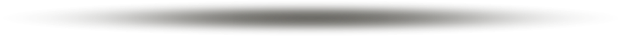 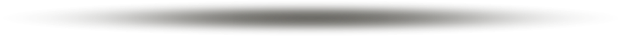 Điều hòa thân nhiệt ở người
Da ở người
I
DA Ở NGƯỜI
Cấu tạo và chức năng của da
Một số bệnh về da và bảo vệ da
HOẠT ĐỘNG CÁ NHÂN
Trình bày cấu tạo và chức năng của da.
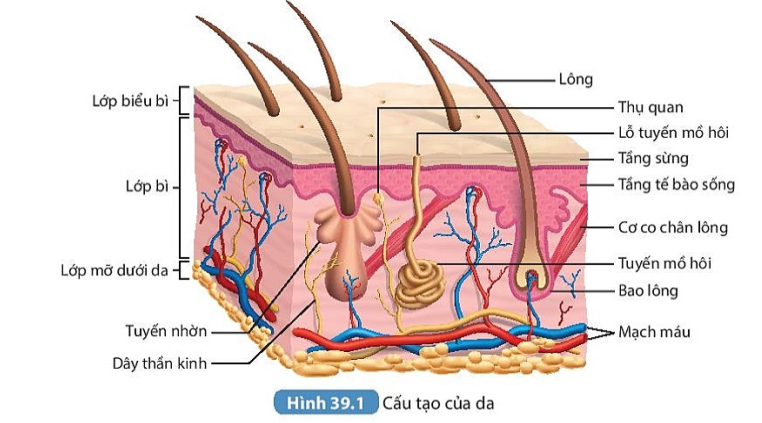 - Chức năng:
+ Bảo vệ cơ thể
+ Điều hòa thân nhiệt
+ Cảm giác
+ Bài tiết
BÁO CÁO SẢN PHẨM
NHÓM 
1-3-5
NHÓM 
2-4-6
BẢNG TIÊU CHÍ CHẤM SẢN PHẨM
MỘT SỐ BỆNH VỀ DA VÀ BẢO VỆ DA
Tìm hiểu một số bệnh về da trong trường học rồi hoàn thành thông tin theo mẫu Bảng 39.,1.
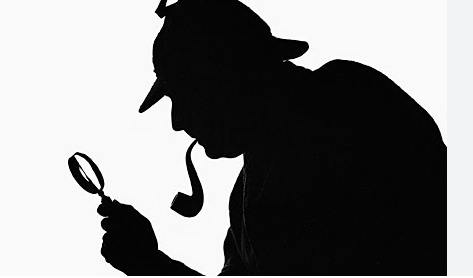 Năm 2021, Bệnh viện Sản Nhi An Giang, tiếp nhận bé N.T.K 13 tháng tuổi vào viện vì vết thương mặt lòng ngón 1 chân trái do kẹt vào căm xe máy, vết thương có kích thước khoảng 3x4cm, mất toàn bộ phần da, lẫn nhiều dị vật, bụi bẩn (hình 1). Qua khám đánh giá, các bác sĩ quyết định điều trị nội khoa, kháng sinh nhằm chờ vết thương hồi phục lên mô hạt, hết nhiễm trùng, sẽ tiến hành ghép da.
Qua 1 tuần điều trị nội khoa, vết thương của bé K khô, lên mô hạt tốt (hình 2), tổng trạng tốt và phẫu thuật ghép da được tiến hành ngay sau đó, các bác sĩ phẫu thuật viên đã bào một mảng da mỏng ở đùi trái của bé, ghép lên vết thương thay cho phần da đã mất.
Sau phẫu thuật, da ghép lành tốt, không hoại tử, không nhiễm trùng (hình 3).
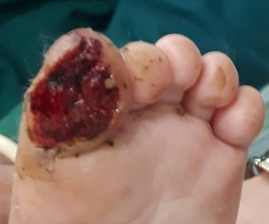 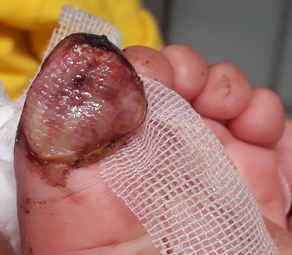 Hình 1					Hình 2
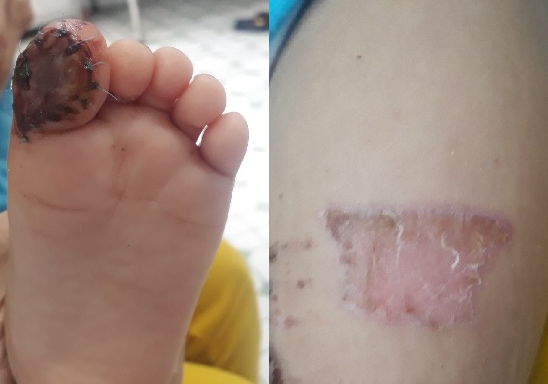 Hình 3
Ghép da là việc lấy một phần da trên cơ thể và di chuyển hoặc cấy ghép đến vùng da khác trên cơ thể cần chúng.
Thế nào là ghép da?
* Bệnh viện Bỏng Quốc gia đã nghiên cứu, xử lí và sử dụng da ếch tươi, da ếch đông khô tiệt trùng bằng tia Gamma hoặc sử dụng trung bì (lớp bì) da lợn tươi, da lợn đông khô ở độ lạnh sâu để ghép da, điều trị vết bỏng cho người bệnh. Gần đây, công nghệ nhân nuôi tế bào sợi được chuyển giao từ Nga và Singapore giúp Bệnh viện Bỏng Quốc gia thành công trong việc cấy nguyên bào sợi nhằm nghiên cứu và điều trị bỏng.
• Peter Medawar nhận giải thưởng Nobel vào năm 1960 với công trình chứng minh thải mảnh ghép là hiện tượng miễn dịch chủ động. Mảnh da ghép là một kháng nguyên lạ, khi xuất hiện ở cơ thể chủ sẽ kích hoạt hệ thống miễn dịch của cơ thể, gây ra sự thải tức thì do tính đặc hiệu với cơ thể cho mảnh ghép. Phát hiện về ghép da này đã làm nền móng cho ngành phẫu thuật ghép tạng và liệu pháp chống thải ghép hiện đại.
Nhận xét về các thành tựu ghép da trong y học mà em vừa quan sát.
 Mục đích ghép da để cứu chữa những người có da bị tổn thương nặng.
02
ĐIỀU HÒA THÂN NHIỆT Ở NGƯỜI
Thế nào là thân nhiệt?
Thân nhiệt là nhiệt độ của cơ thể.
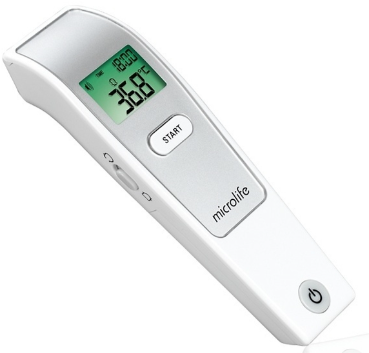 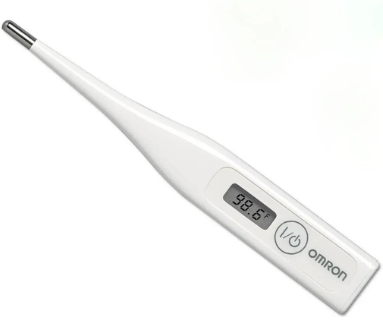 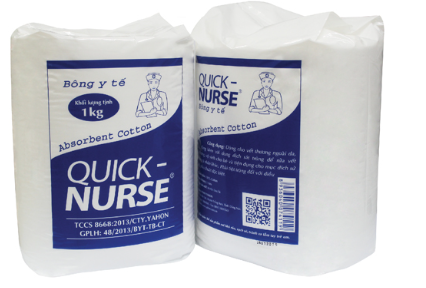 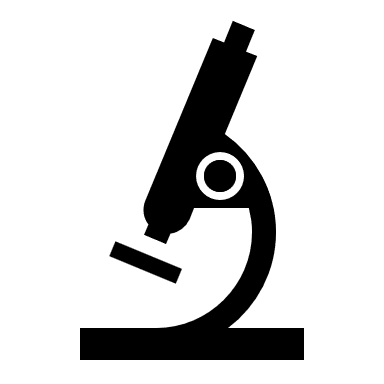 HOẠT ĐỘNG CẶP ĐÔI:
THỰC HIỆN NHIỆM VỤ TRANG 162 SGK
PHIẾU HỌC TẬP SỐ 1
Hoạt động theo bàn 4 HS, hoàn thành nhiệm vụ theo mô hình “kĩ thuật khăn trải bàn”, mỗi HS trả lời các câu hỏi 1, 2. Sau đó cả nhóm đưa ra kết luận chung.
CH1: Vai trò và cơ chế duy trì thân nhiệt ổn định ở người.
CH2: Đề ra các phương pháp phòng chống nóng, lạnh cho cơ thể. Đặc biệt là phòng chống cảm nóng và cảm lạnh.
KẾT LUẬN CỦA NHÓM
PHIẾU HỌC TẬP KWL
Hoàn thành mục L sau khi học xong nội dung bài học. 
Đưa ra cảm nghĩ của em về nội dung đã học.
K
W
L
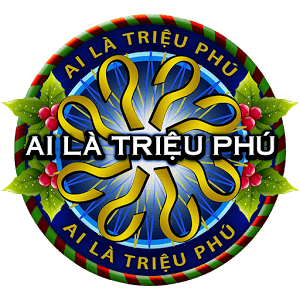 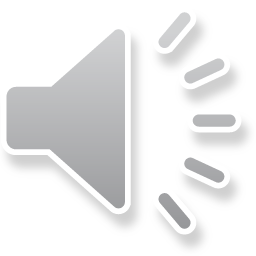 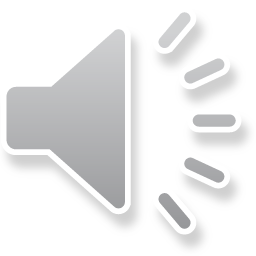 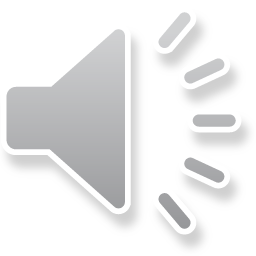 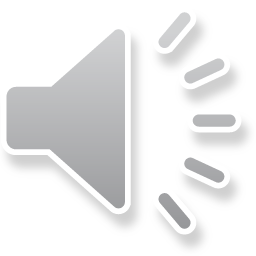 Vai trò của lớp mỡ dưới da là gì?
B. Nơi chứa chất thải từ các lớp tế bào da tầng trên
A. Một sản phẩm của các tế bào da
D. Nuôi dưỡng các dây thần kinh
C. Lớp cách nhiệt
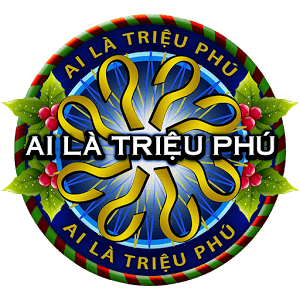 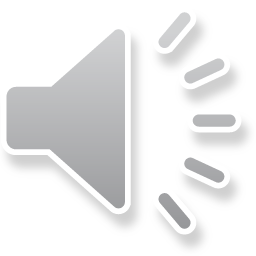 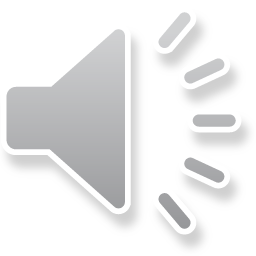 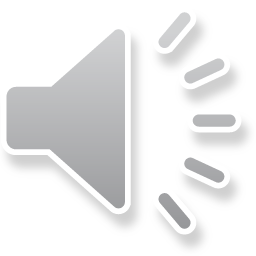 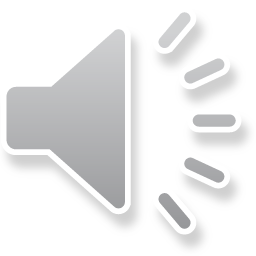 Chức năng nào không được thực hiện bởi da người?
B. Điều hòa thân nhiệt
A. Làm đẹp
C. Bảo vệ
D. Hô hấp
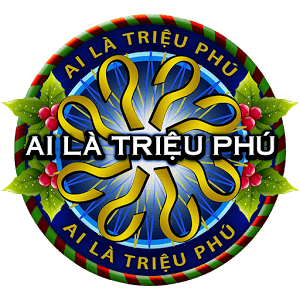 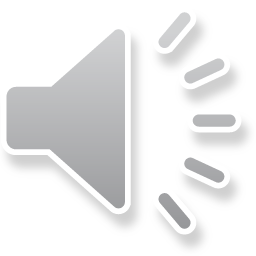 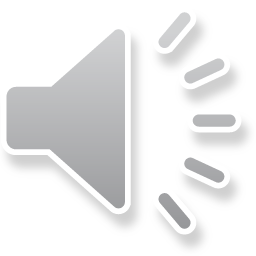 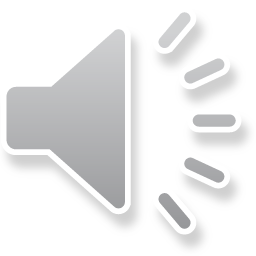 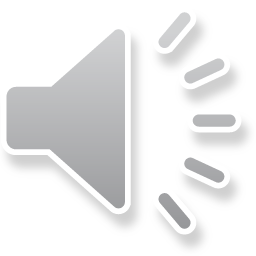 Nguyên nhân nào không liên quan đến hiện tượng có nhiều màu sắc ở da?
A. Độ dày của lớp mỡ dưới da
B. Do  sắc tố da
C. Yếu tố di truyền
D. Do ảnh hưởng của nhiệt độ
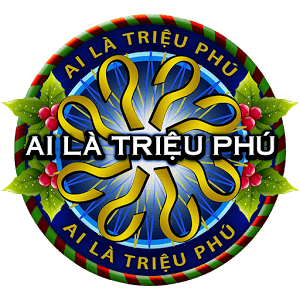 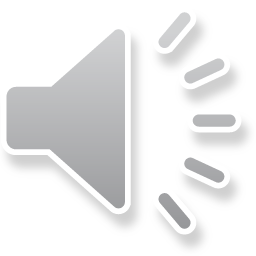 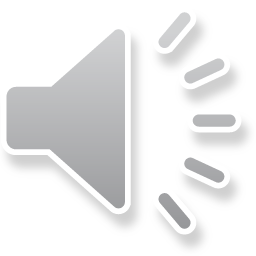 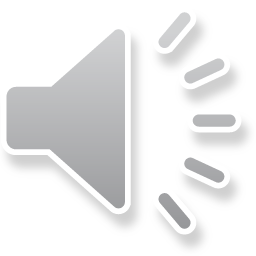 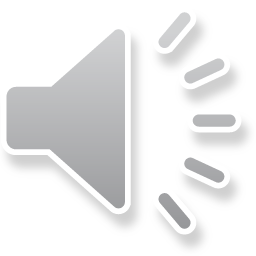 Để tăng cường sức chịu đựng của làn da, chúng ta có thể áp dụng biện pháp nào sau đây?
B. Tắm nước lạnh theo lộ trình tăng dần mức độ nhưng phải đảm bảo độ vừa sức
A. Thường xuyên tệp thể dục thể thao
C. Tắm nắng vào sáng sớm (6 – 7 giờ vào mùa hè hoặc 8 – 9 giờ vào mùa đông)
D. Tất cả các phương án trên.
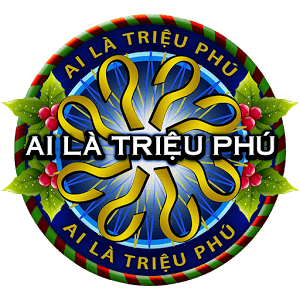 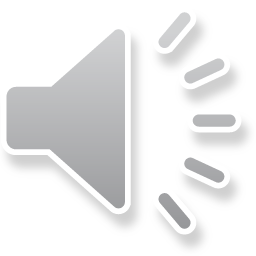 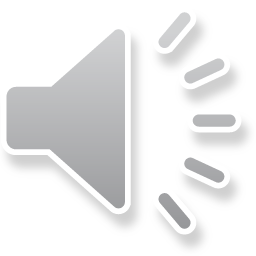 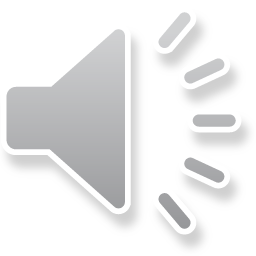 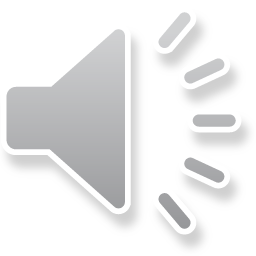 Để phòng ngừa các bệnh ngoài da, biện pháp khả thi nhất là gì ?
A. Tránh để da bị xây xát
B. Luôn vệ sinh da sạch sẽ
C. Bôi kem dưỡng ẩm da
D. Tập thể dục thường xuyên
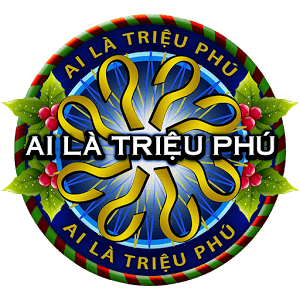 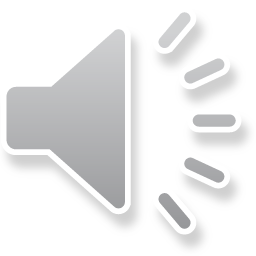 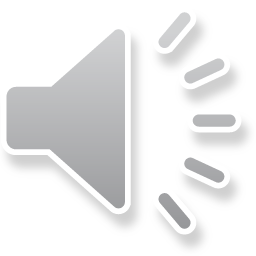 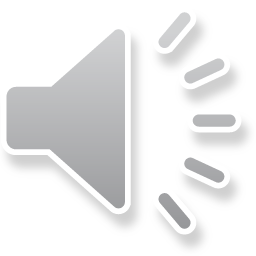 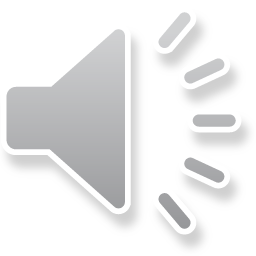 Hệ cơ quan giữ vai trò chủ đạo trong hoạt động điều hòa thân nhiệt là:
A. Hệ bài tiết nước tiểu
B. Hệ vận động
D. Hệ sinh dục
C. Hệ thần kinh
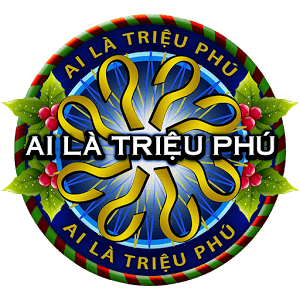 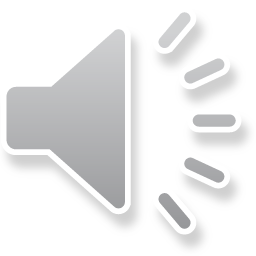 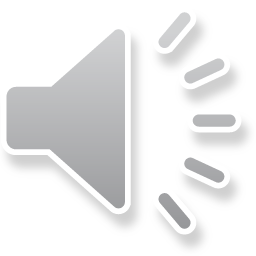 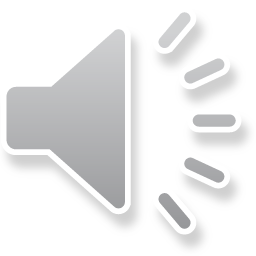 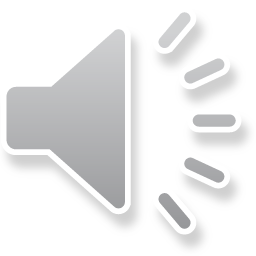 Cơ thể người thường duy trì ở nhiệt độ:
A. 35oC
B. 36oC
D. 38oC
C. 37oC
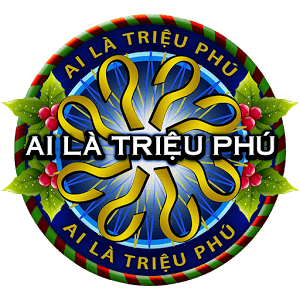 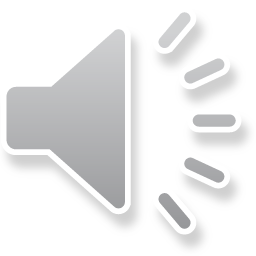 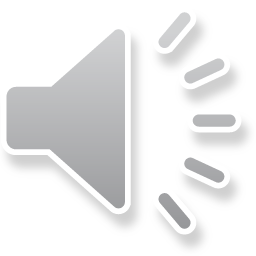 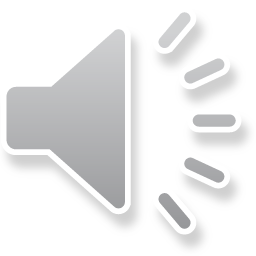 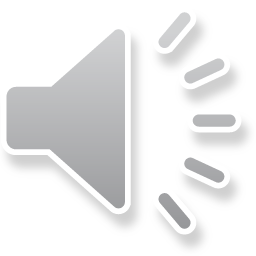 Đâu là biện pháp bảo vệ da?
A. Luôn giữ gìn da sạch sẽ
B. Mặc quần áo cộc tay khi đi trời nắng
D. Sử dụng mĩ phẩm không rõ nguồn gốc xuất xứ
C. Tắm nắng trong khoảng thời gian từ 10h đến 14h.
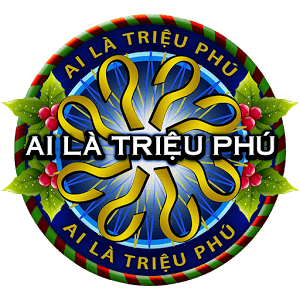 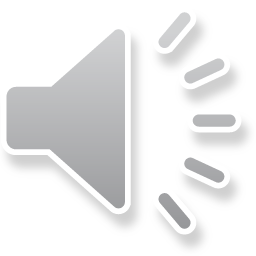 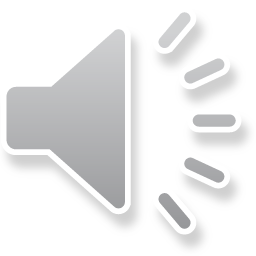 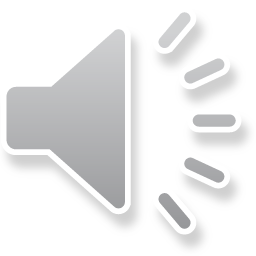 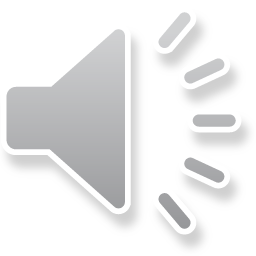 Vai trò của duy trì thân nhiệt ở người
B. Đảm bảo ăn đủ chất dinh dưỡng
A. Giúp cơ thể luôn luôn ở nhiệt độ 38oC
D. Đảm bảo các quá trình sống diễn ra bình thường
C. Đảm bảo mồ hôi luôn tiết ra
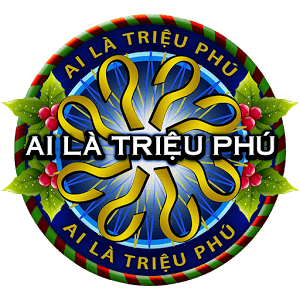 Tài liệu được chia sẻ bởi Website VnTeach.Com
https://www.vnteach.com
Một sản phẩm của cộng đồng facebook Thư Viện VnTeach.Com
https://www.facebook.com/groups/vnteach/
https://www.facebook.com/groups/thuvienvnteach/
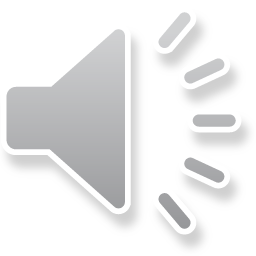 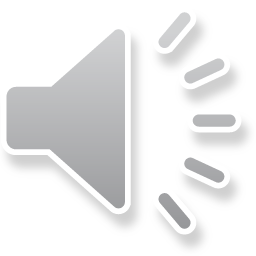 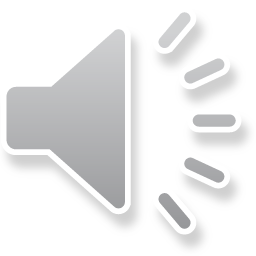 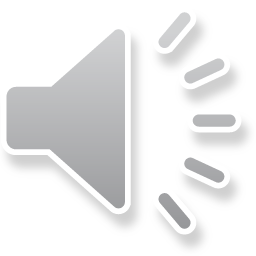 Hiện tượng nào sau đây là phản ứng của cơ thể khi gặp trời quá lạnh?
A. Mồ hôi tiết ra
B. Run
C. Mao mạch dãn
D. Cơ co chân lông dãn
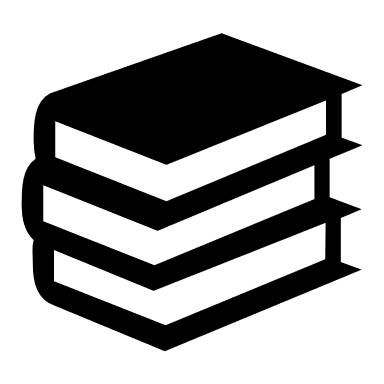 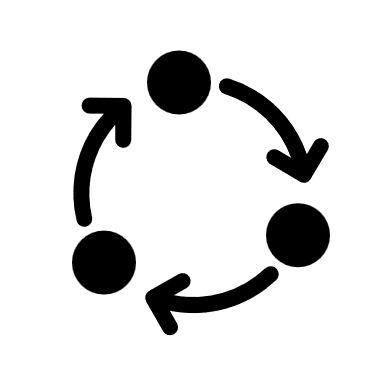 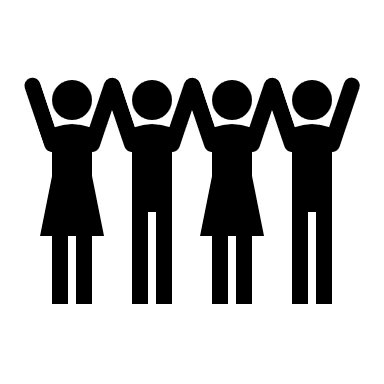 Trưng bày các tranh, ảnh, tư liệu sưu tầm được, để làm báo tường về: 
	- Các việc làm để bảo vệ và chăm sóc da trong độ tuổi dậy thì.
	- Các bước để làm đẹp da và trang điểm an toàn.
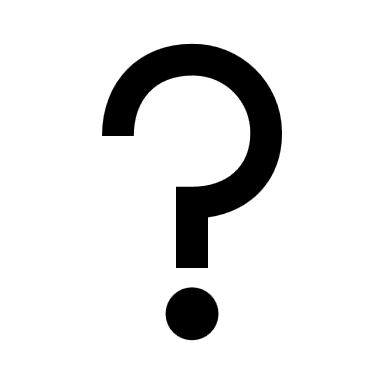 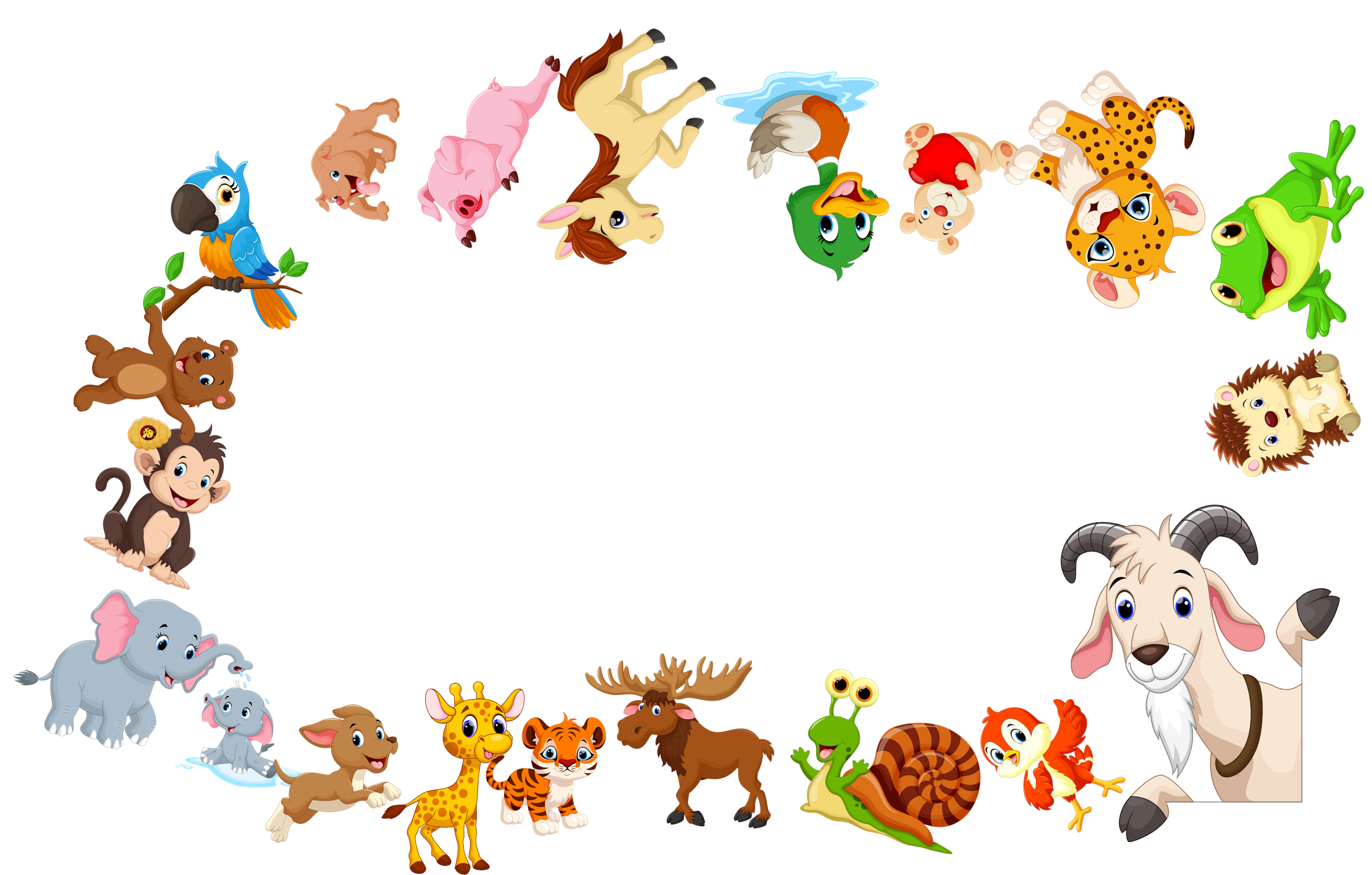 CÁM ƠN CÁC EMĐÃ LẮNG NGHE
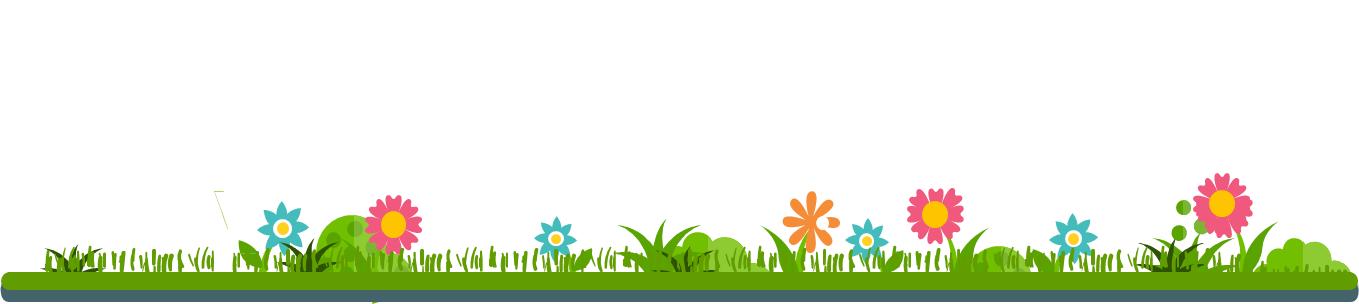